Kwerendy MySqlz egzaminów
Opracował:
Artem Nowicki
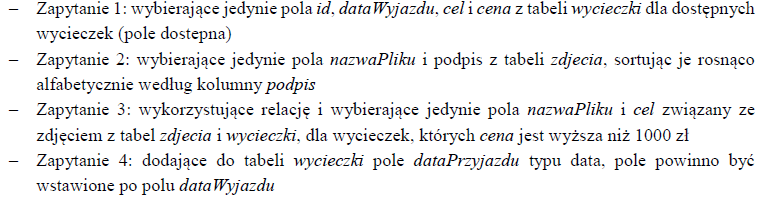 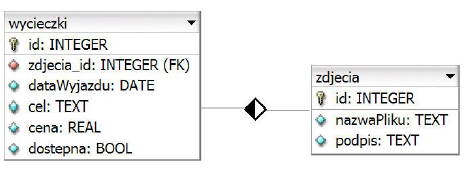 SELECT id,dataWyjazdu,cel,cena FROM `wycieczki` WHERE dostepna = 1;

SELECT nazwaPliku, podpis FROM `zdjecia` ORDER BY podpis ASC;

SELECT nazwaPliku, cel FROM `wycieczki` INNER JOIN zdjecia ON zdjecia.id = wycieczki.zdjecia_id WHERE wycieczki.cena > 1000;

ALTER TABLE `wycieczki` ADD `dataPrzyjazdu` DATE NOT NULL AFTER `dataWyjazdu`;
Przykład 2
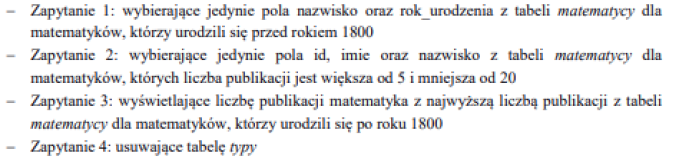 SELECT * FROM `matematycy` where rok_urodzenia < 1800; 

SELECT id,imie,nazwisko FROM `matematycy` WHERE liczba_publikacji > 5 and liczba_publikacji < 20; 

SELECT * FROM `matematycy` where rok_urodzenia > 1800 ORDER By liczba_publikacji DESC LIMIt 1

DROP TABLE `typy`;
Ćwiczenia z baz
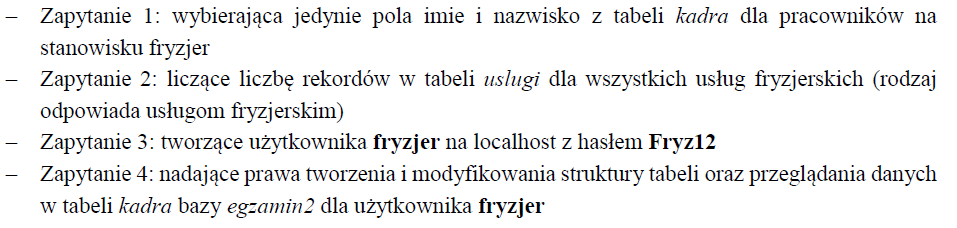 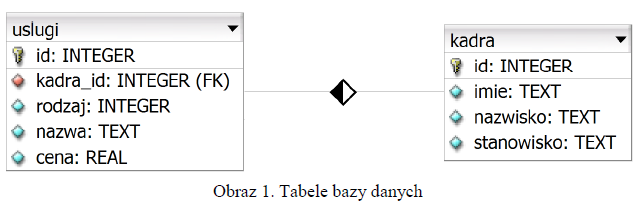 Ćwiczenie 2 -  w kw3 JOIN
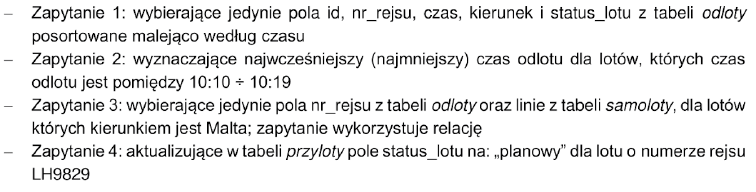 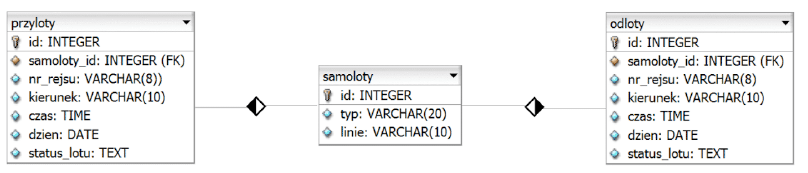 Ćwiczenie 3
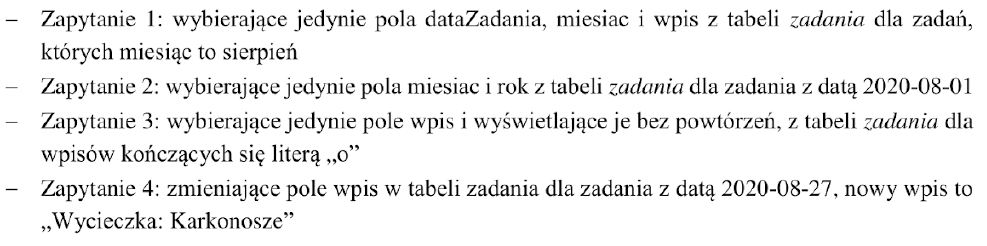 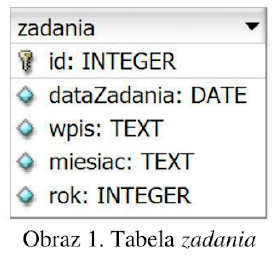 Ćwiczenie 4
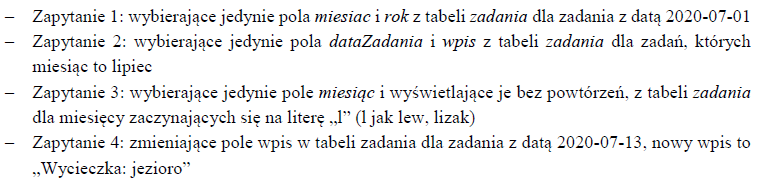 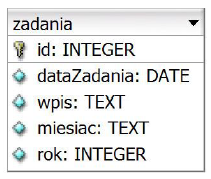 Ćwiczenie 5 – gdzie kw3 - JOIN
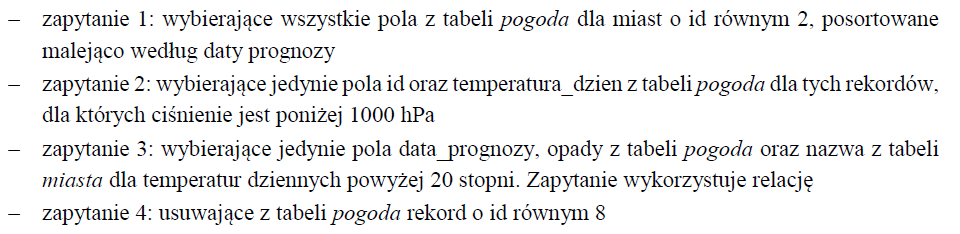 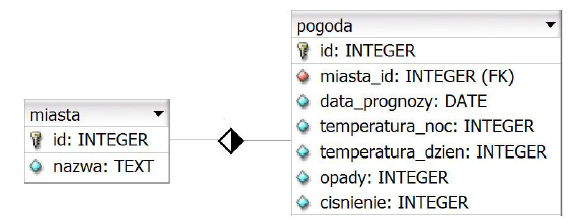 Ćwiczenie 6
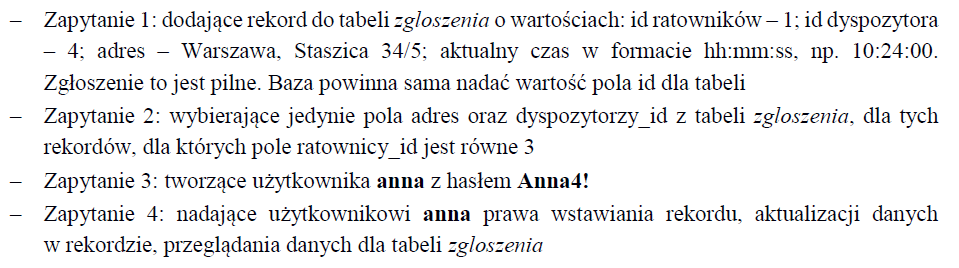 Ćwiczenie 7
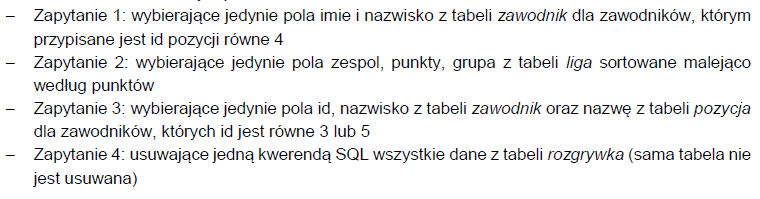 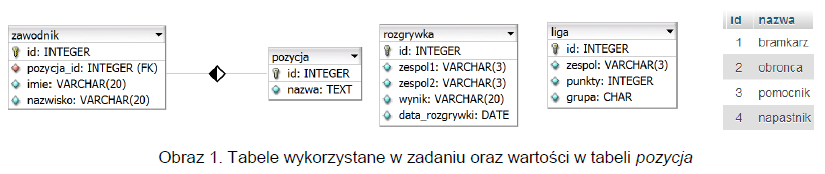 Ćwiczenie 8
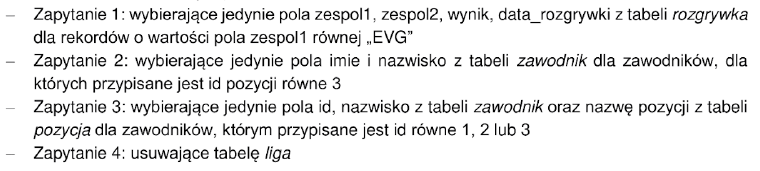 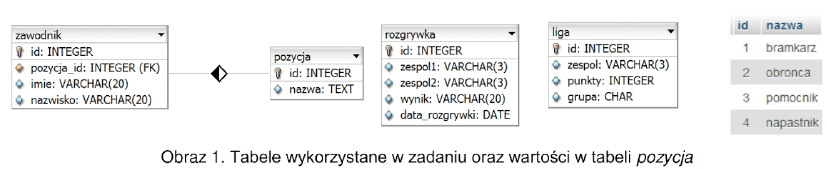 Ćwiczenie 9
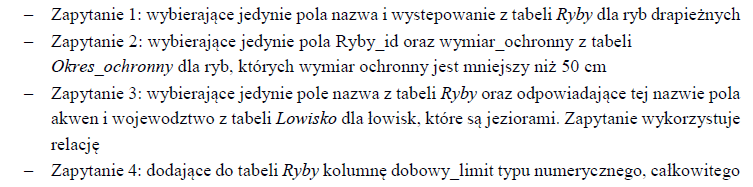 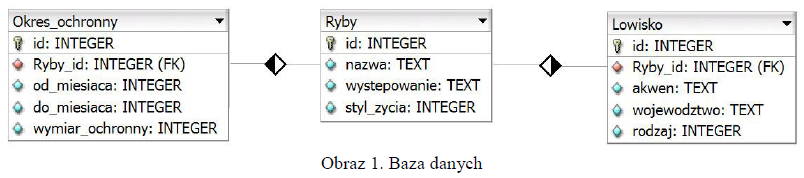 Ćwiczenie 10
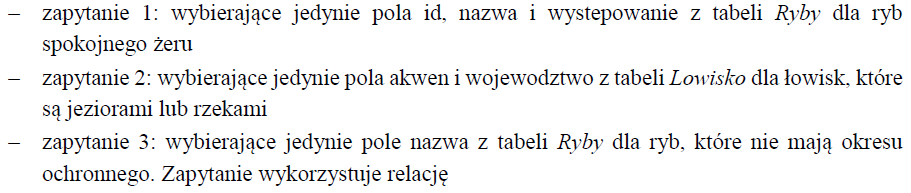 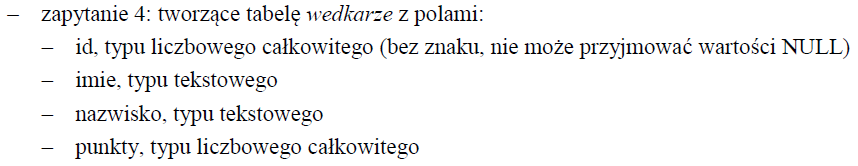 Do Ćwiczenia 10
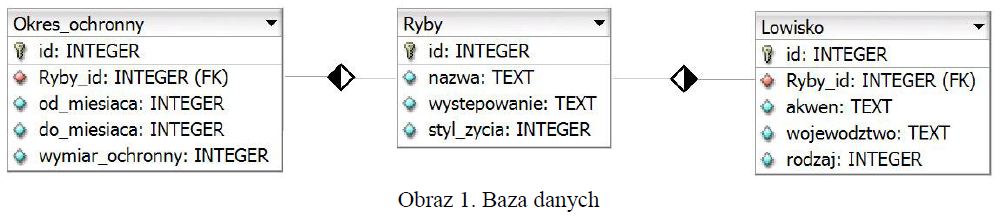 Ćwiczenie 11
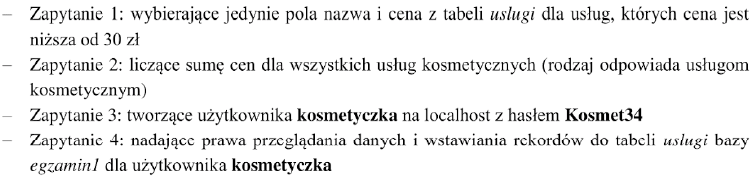 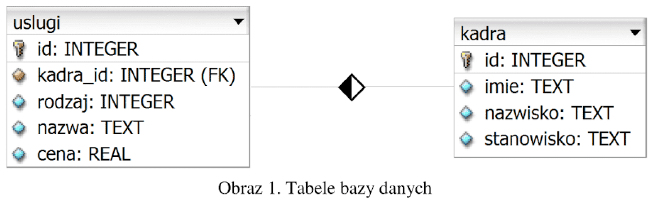 Ćwiczenie 12
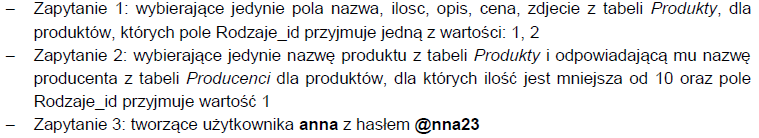 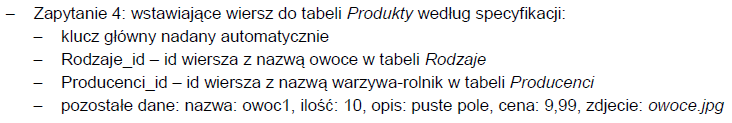 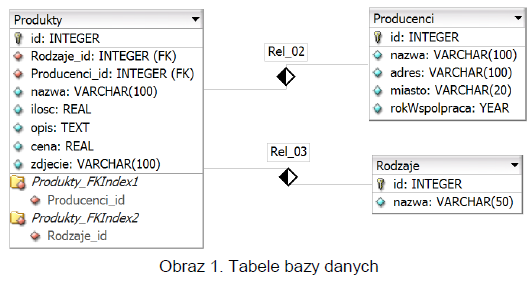 Ćwiczenie 13
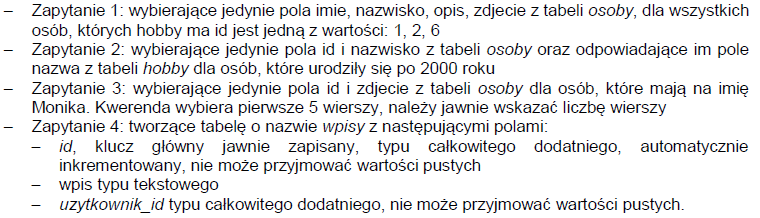 Ćwiczenie 13
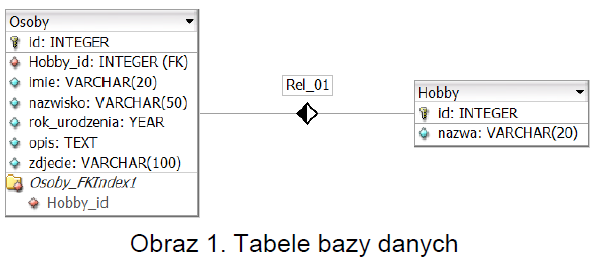 Ćwiczenie 14
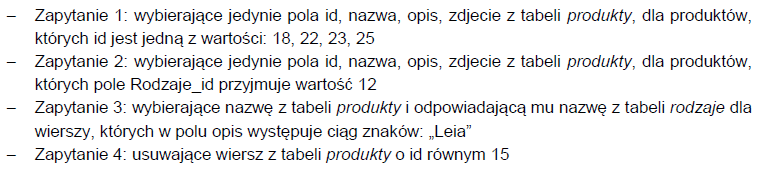 Ćwiczenie 14
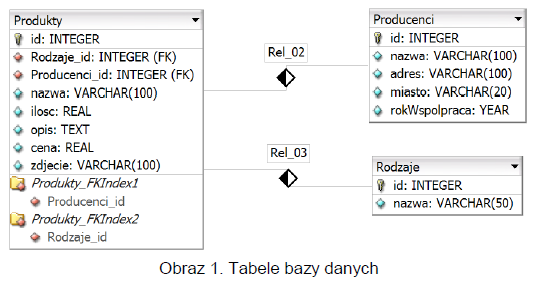 Ćwiczenie 15
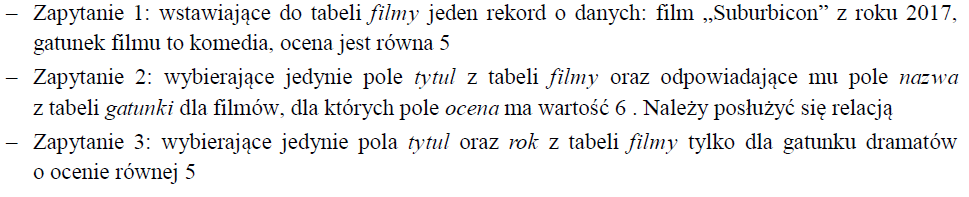 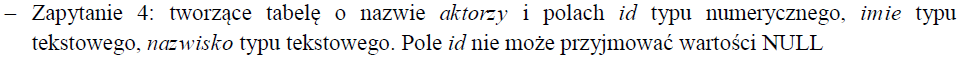 Ćwiczenie 15
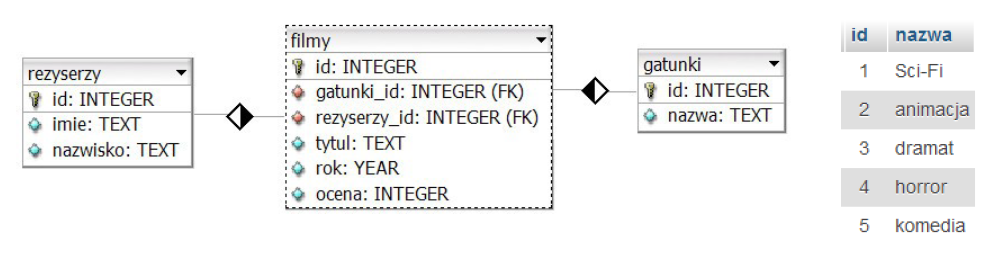 Ćwiczenie 16
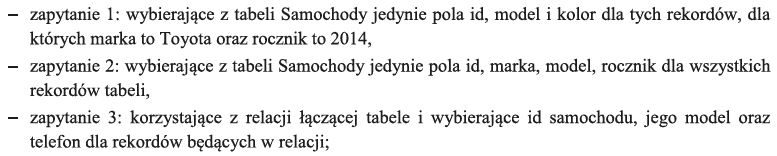 Ćwiczenie 16
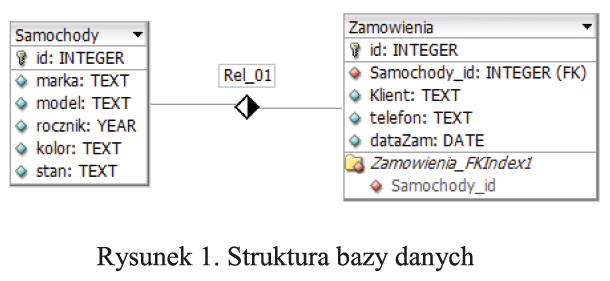